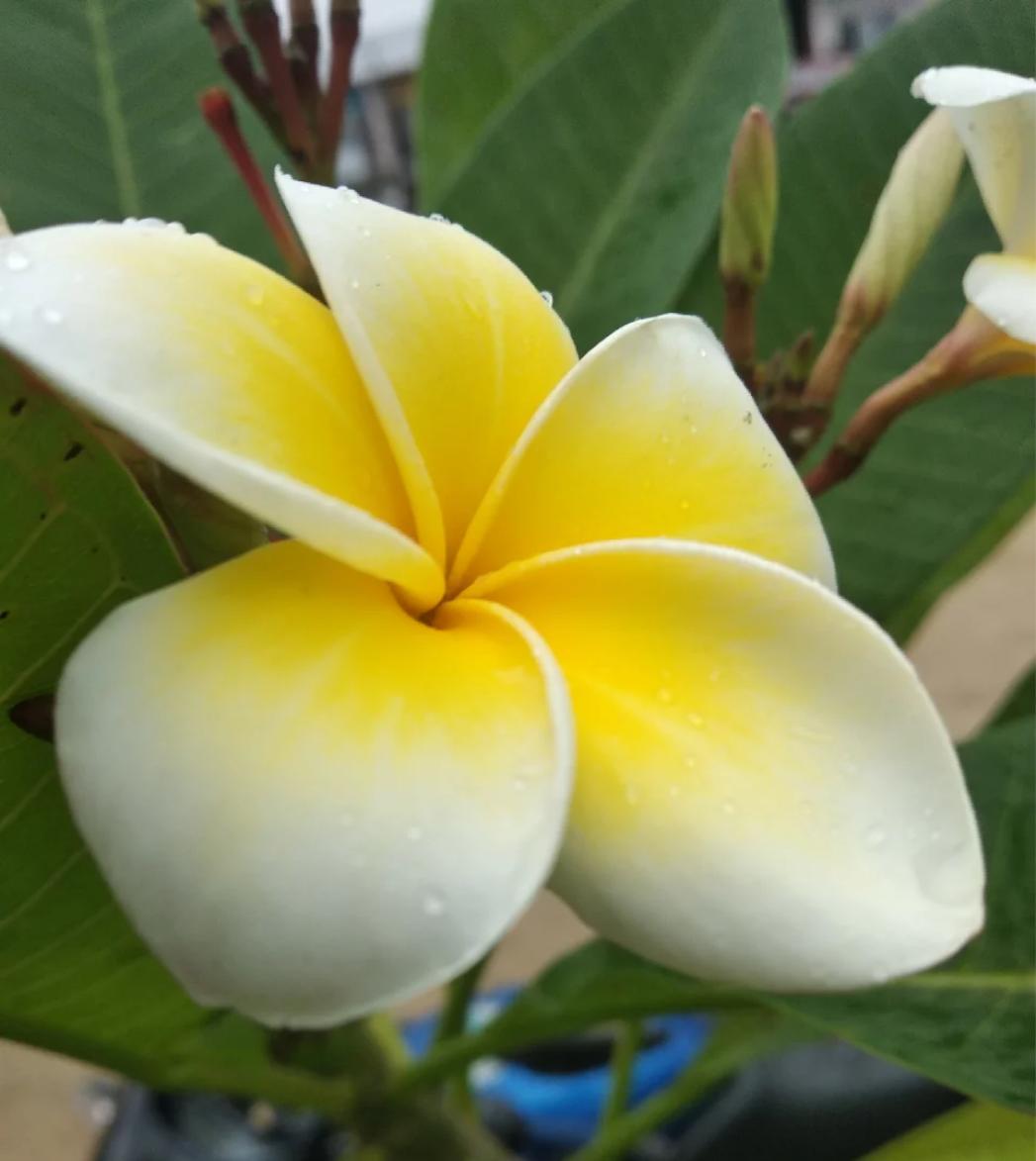 Welcome everybody
Teacher’s  Information
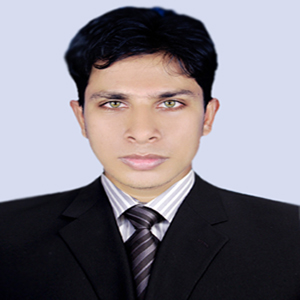 Md. Rabiul Mowla
Assistant teacher
Mogdhara Adorshopara govt. primary school
What is this?
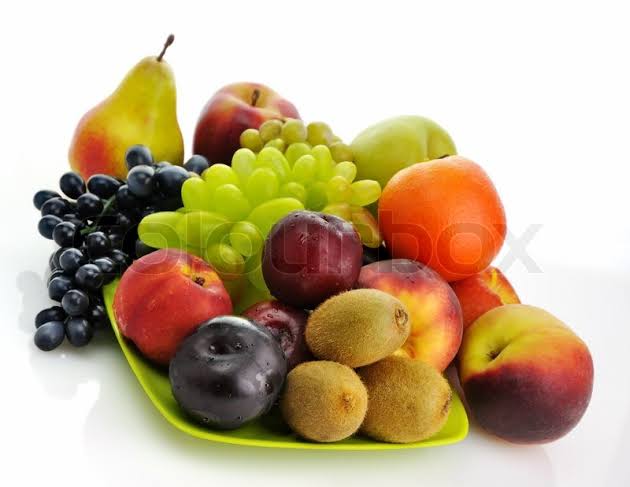 Food
Can you guess it?
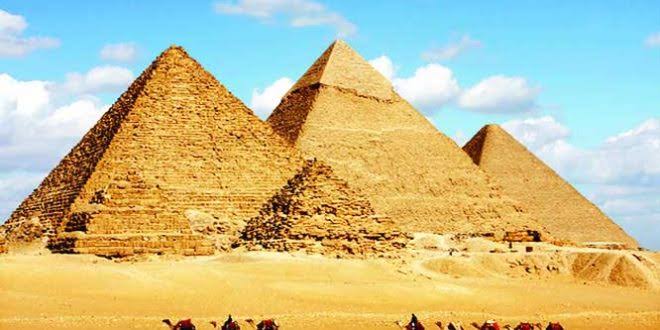 Pyramid
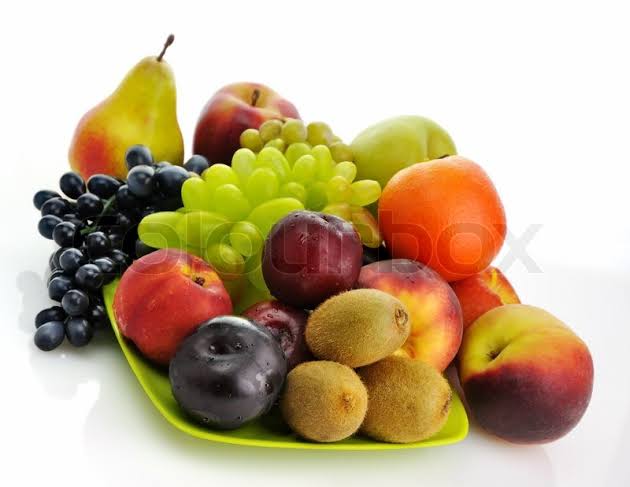 Food
Pyramid
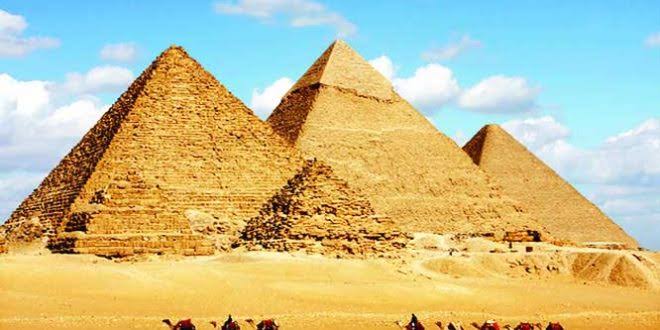 Today’s  Lesson
Class-Five
Eat healthy (The FooD Pyramid)  
   Unit-6
   Lesson 2-7
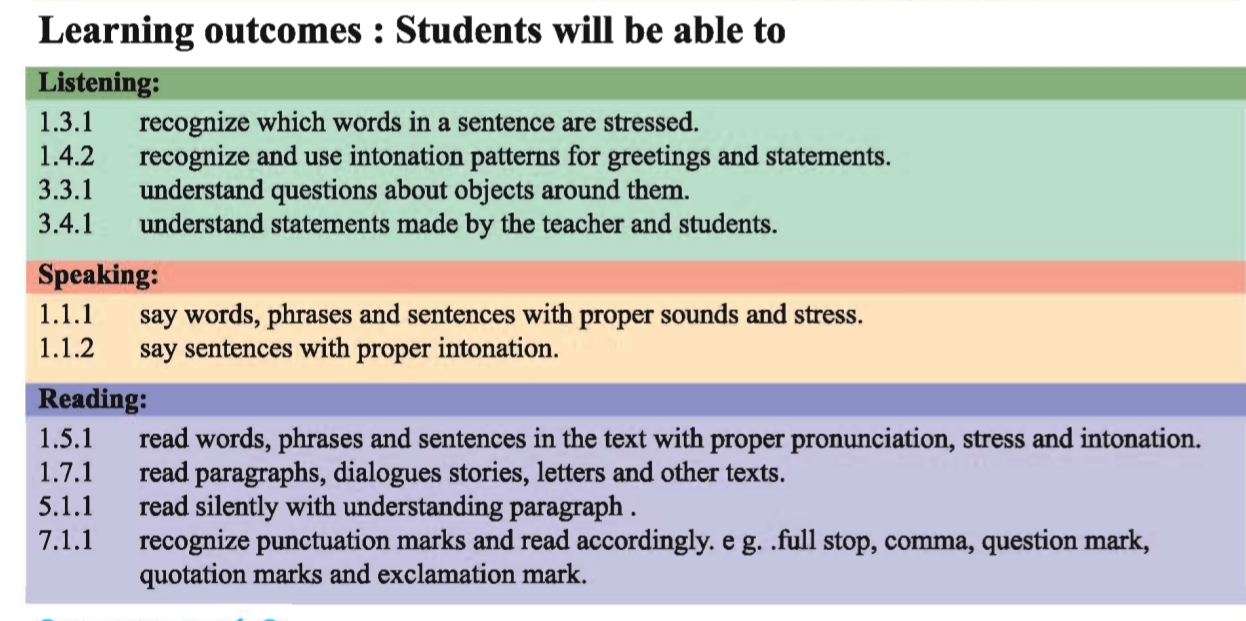 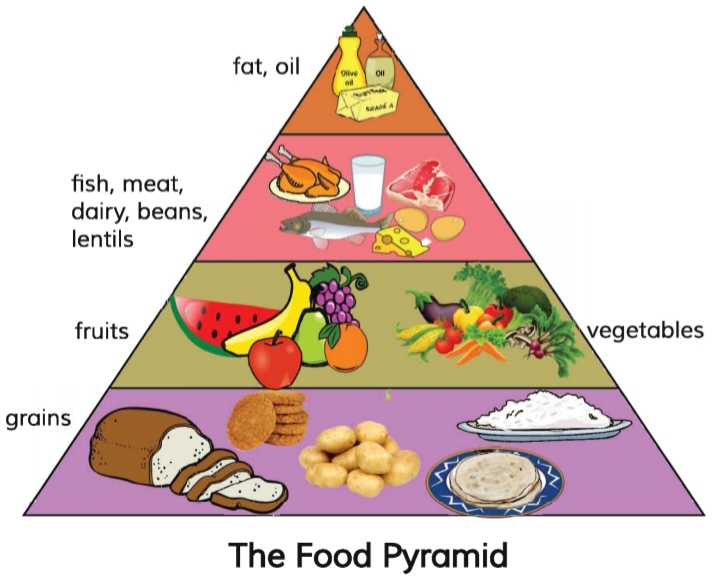 Vocabulary
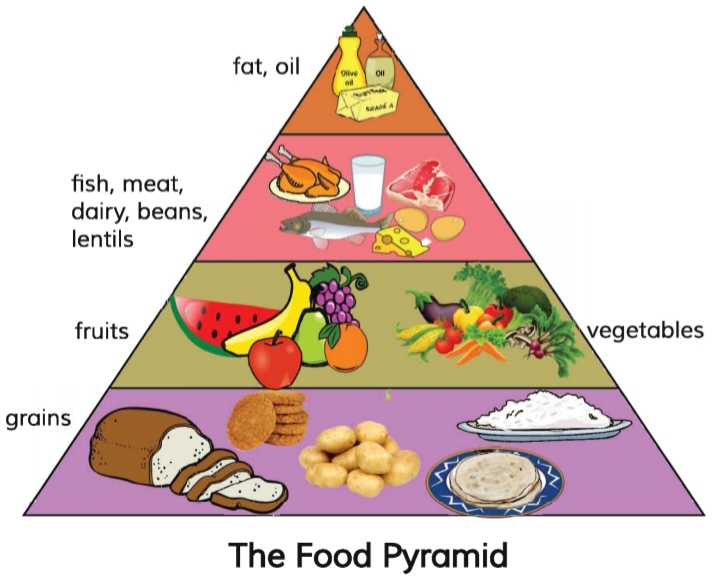 What food is good food?
Sometime the food we like to eat isn’t the healthiest for us. The food pyramid helps us to understand the different food groups and it tells us how much of each food group we should eat.
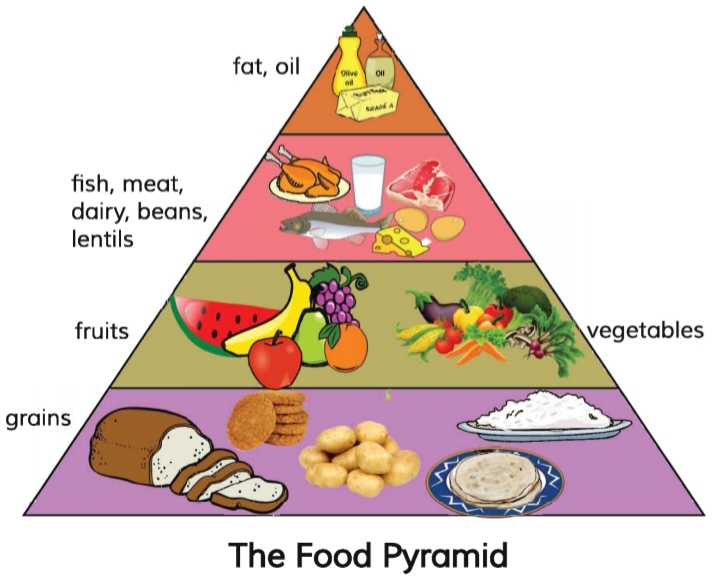 What foods do you see at the bottom of the food pyramid?These are the things made from grains.For example, rice, ruti and bread. Potatoes are not grains,but they are similar.Grains give us energy.
Rice
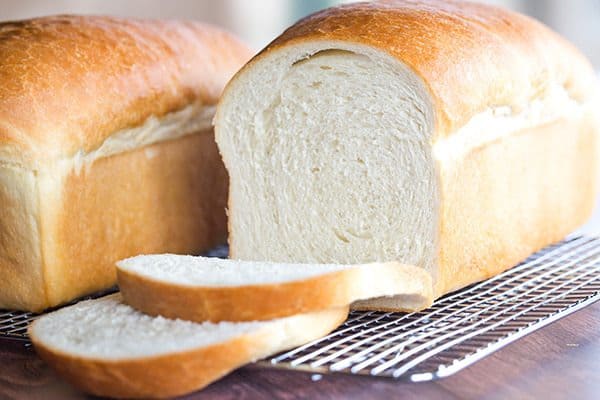 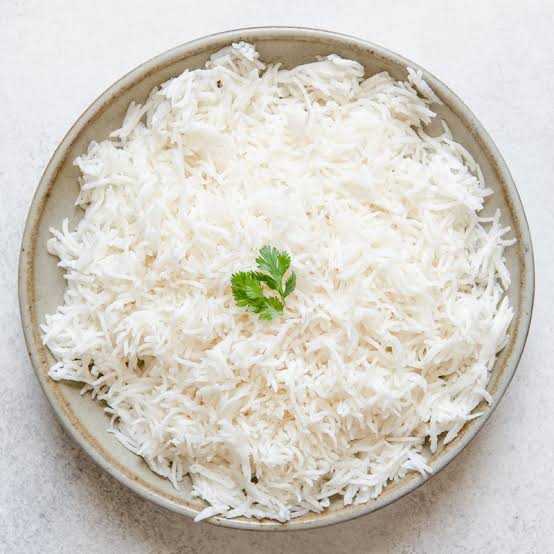 Bread
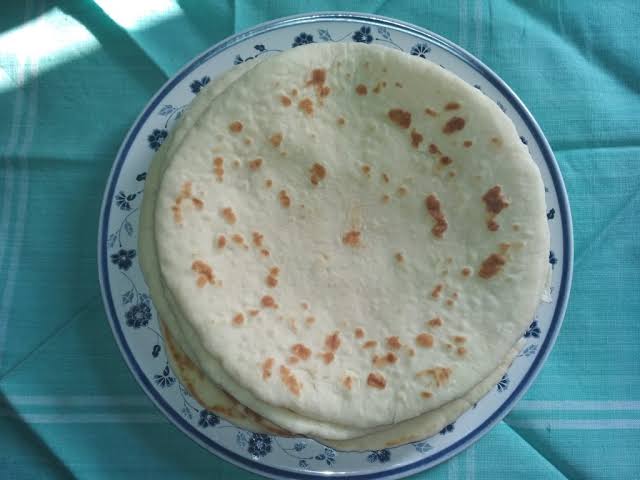 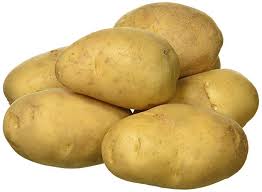 Potato
Ruti
Fruits and vegetables  are in the next level of the pyramid. These are also very important for us.They have vitamins. They help our eyes and  health.
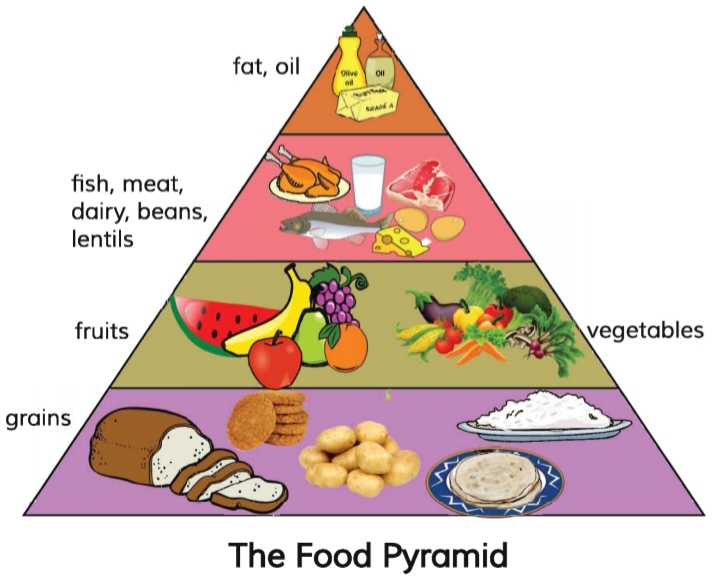 Vegetables
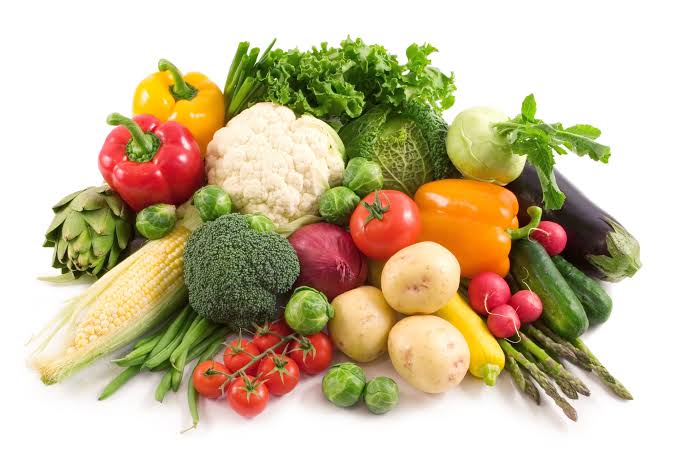 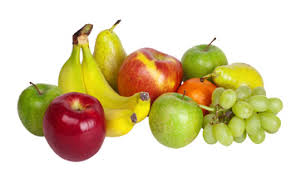 Fruits
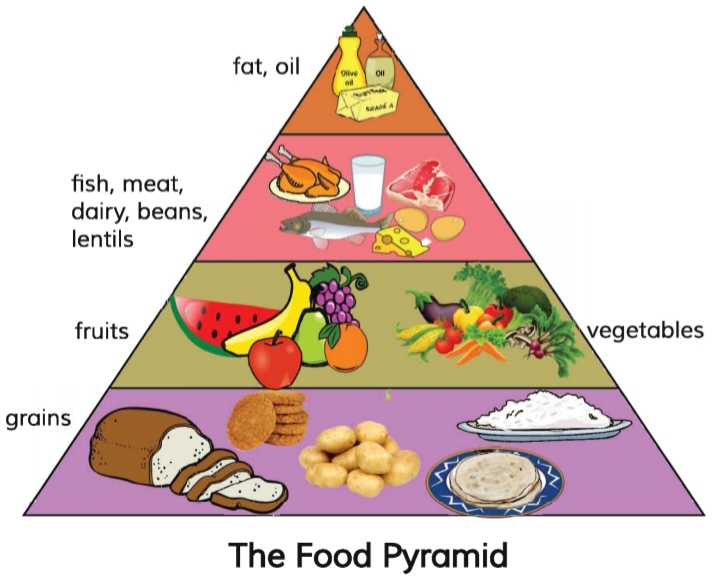 On the next level, there are fish,meat,dairy products,egg,beans and lentils.Meat,fish and chicken have protein. Beans and lentils do too!
Fish
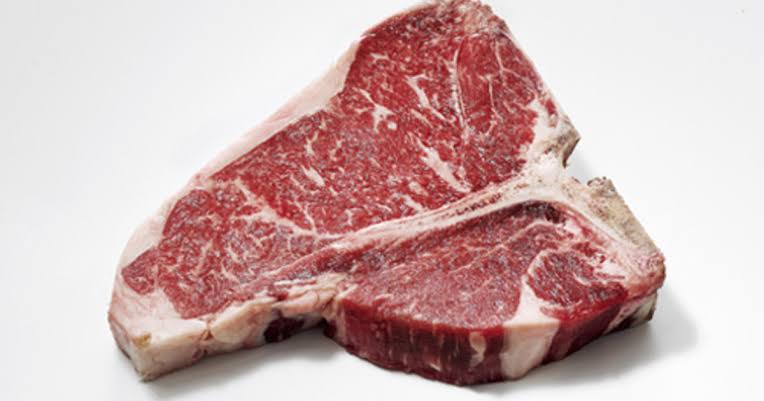 Meat
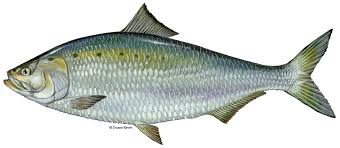 Egg
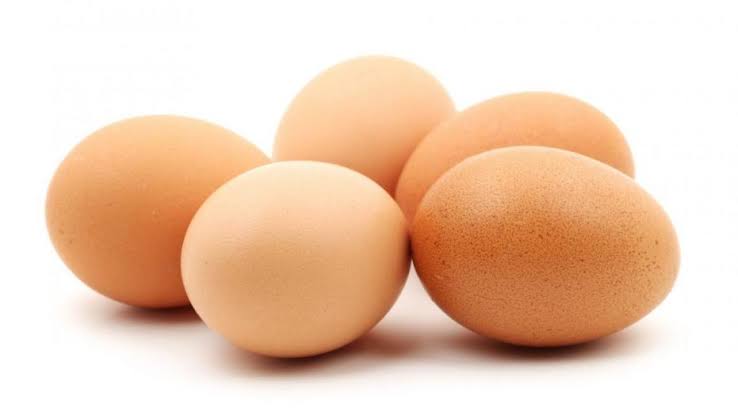 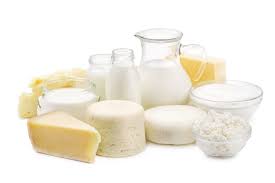 Dairy
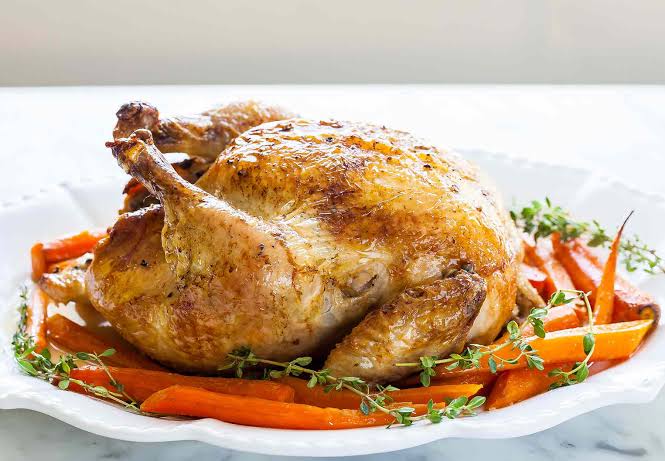 Chicken
Fat and oil are at the top of the Food Pyramid. These make food delicious, but our body does not need very much them.
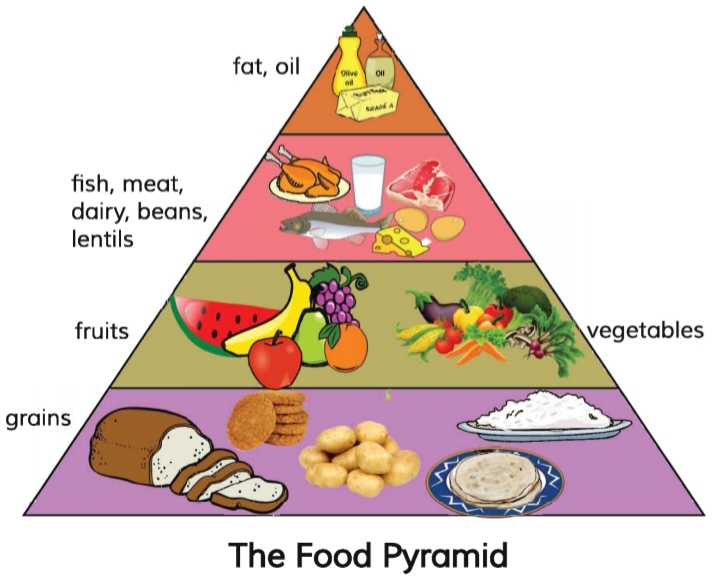 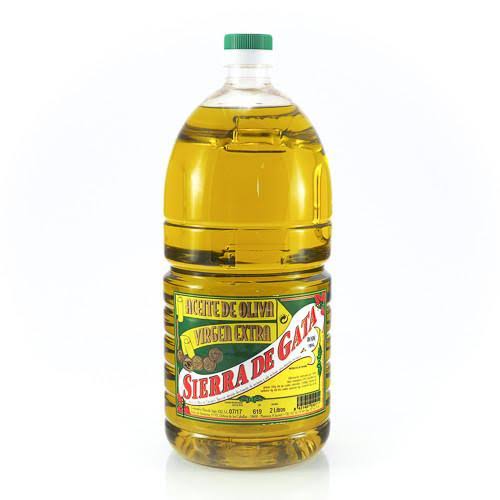 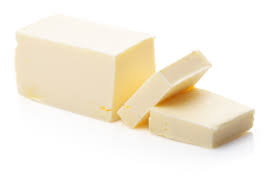 Oil
Fat
Evaluation
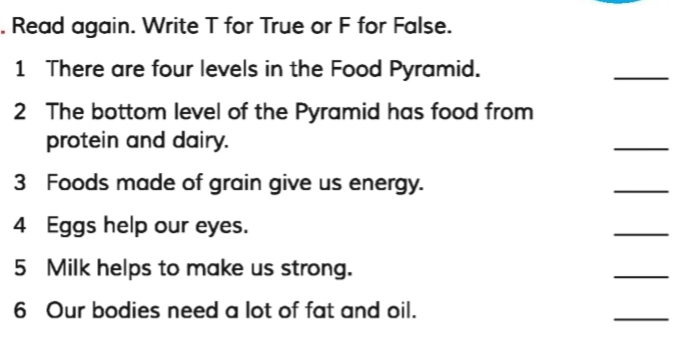 T
F
T
F
T
F
Pair work
1. Which foods are made from grains?
2. Which food gives us energy? 
3. Which foods have vitamins? 
4. Which foods help our eyes and health?
Group work
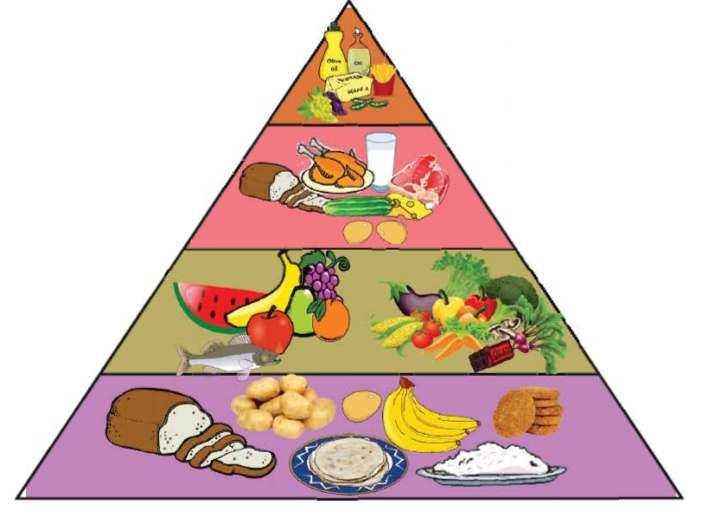 Find the mistakes in   the food pyramid
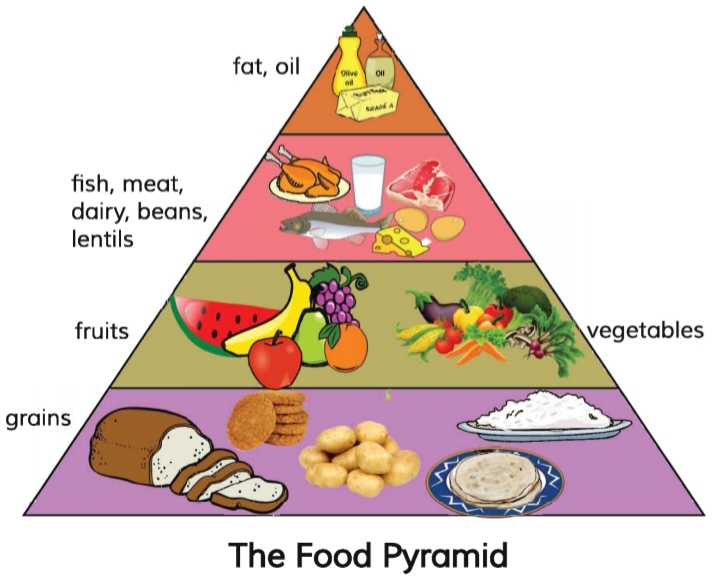 Homework
Look at the shape of the Food Pyramid. 
How much of each food group we should eat.
Thank you